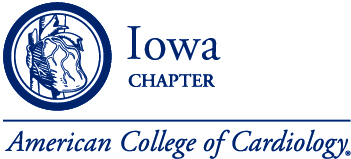 Early Career Matters 
that Matter

Co-Sponsored by the Iowa ACC Chapter and the ACC Early Career Section
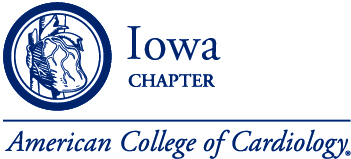 Moderator
Aditya Bharadwaj, MD, FACC
ACC Early Career Leadership Council, 
Early Career Chair of ACC California Chapter, 
Interventional Cardiologist, Associate Professor of Medicine, 
Associate Program Director of Cardiology Fellowship 
Loma Linda University
Agenda
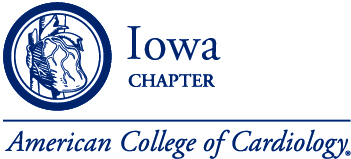 Compensation Models  
How to Get What You Want: Negotiating with Your Boss! 
Work-Life Balance: Is it a Myth? 
Involvement with Professional Societies- Why Start Early?
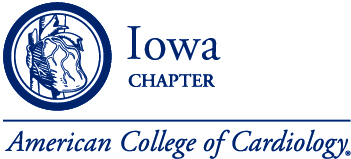 Moderator
Ketan Koranne, MD, FACC
Early Career Chair of ACC Iowa Chapter, 
Cardiologist and Cardiac Electrophysiologist, 
Program Director of Cardiology Fellowship, 
MercyOne North Iowa Medical Center, Mason City, Iowa
Panelists
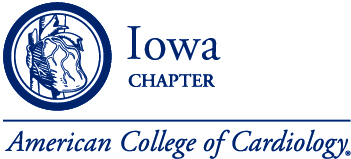 Brenton Bauer, MD, FACC
ACC Early Career Leadership Council, 
Cor Healthcare Medical Association
Torrance, California

Michael Cullen, MD, FACC
ACC Early Career Leadership Council, Associate Professor of Medicine, 
Associate Program Director of Cardiology Fellowship, Mayo Clinic
Rochester, Minnesota
Compensation Models
Sara Peterson 
Vice President of Service Line Operations
MercyOne North Iowa Medical Center
Objectives
Review practice models and their impact on compensation
Understand how compensation is calculated and reported
Discuss different payment models and opportunities to increase compensation
Solo Private Practice
Independence is valued above all else
Compensation comes after expenses are paid
Risk in earning comparable compensation to others within same specialty
[Speaker Notes: Solo private practice: 
This person is an independent practitioner
Physician compensation is identified after all expenses have been paid.  Expenses include support staff, medical supplies, occupancy, etc. 
The revenue or total cash compensation comes from the documented work billed to and paid by insurance companies.
Pros= independence   
Cons=quality of life can be significantly impacted based upon lack of coverage and high oversight requirements
It’s estimated that approx. 10 percent of all cardiologists today are in solo private practice.]
Group Private Practice
Two common options: Single specialty and multi-specialty
Single specialty groups= increased financial stability
Multi-specialty groups= more dynamics
[Speaker Notes: Single specialty cardiology groups can tend to make more in compensation than their employed counterparts. Group size is typically 10 providers or less. In each type, size matters.
Single specialty groups typically have increased flexibility, lighter call and greater ability to subspecialize.

Multi-specialty groups there are more dynamics.  These groups can tend to have heavier support for primary care, so it's important for multi-specialty groups to be aware and in some areas its helpful to create “specialty pods” where cardiologists have higher degrees of autonomy and their own involvement in organizational government, quality decision making, and can also be a good career path for cardiologists who have an interest in leadership development.

Many group private practices are in varying degrees of “Professional Services Agreements” with local hospital systems which can support them in gaining hospital resources and can support certain profit sharing opportunities.]
Hospital owned practice
Agreed upon salary typically comes from annual market assessments of wages for same specialty
Physician participation in decision making is important
[Speaker Notes: Physicians in these setting should be wary of initial contracts vs. renewal contracts with less perks and more restrictive covenants. Cardiologists should also be aware of billing changes and whether bonuses are paid on productivity or value-metrics. An example of this is a new physician can sign on for a 3 year agreement with a hospital and that initial contract can outline a guaranteed base salary with opportunities to incent if rvus exceed the base (we will discuss these specifics in a bit), however, once the initial 3 year agreement has ended, some hospitals already have planned structures in place to shift physicians to a solely production based model.  Its important to pay attention to what the market is doing in these scenarios and understand your competition and ability to produce.]
Calculating Compensation
[Speaker Notes: Every year CMS publishes a new physician fee schedule that provides a RVUs assigned to procedures or patient visit types. wRVU means “Resource Based Relative Value Units”.  This table is just one of many tools utilized that make up physician comp calculations.  

As you can see in this chart, we saw significant changes in the way physicians had to complete outpatient visits due to covid, including increased screening resources, adjusting to telehealth, increased risk, and more.  CMS’s way of recognizing this was to add wRVU’s to these outpatient visit CPTs.  Interesting fact, unfortunately their payment recognized per some of these CPT’s codes went down, however, which poses challenges.]
[Speaker Notes: There are many national surveys and tools that aid in understanding percentile ranking for physician pay.  Above is an example of one table that both physicians and hospitals have access too. ACC does have a physician fee schedule calculator as of Dec 2020 and I would assume will continue to be updated as data changes, which is a nice resource for physicians.]
Compensation Reporting
Hospitals use various physician compensation reporting systems to aid in decision making:

AMGA- American Medical Group Association MGMA-Medical Group Management Association
[Speaker Notes: Utilizing these reporting mechanisms helps ensure there is an alignment between performance and compensation, recruitment packages keep pace with the market, among other data driven tools that aid in decision making or negotiations.]
Reporting  Tools Include:
Total pay percentile ranking
Productivity measures, wRVUs, Total RVUs, professional collections and charges
Benefit metrics (ex. hours worked)
[Speaker Notes: For total pay percentile ranking- total pay includes guaranteed base compensation + any incentives or bonuses
Productivity benchmarking - Work RVUs, total RVUs, professional collections and charges 
Benefit benchmarking - Hours worked per week/year and weeks of vacation.

Hospitals often use these as a guide when making an offer to a new physician or when negotiating a contract renewal.
wRVU is the unit assigned every CPT code, Total RVU is practice expenses+ insurance payment + wRVU.]
[Speaker Notes: With use of these reporting tools, this is a graph that shows another example of how physicians salaries are ranked in comparison to their wRVU’s. These are typically large, nationwide samples that again help ensure the salary offer is in alignment with the work produced.]
Payment Models
Production model
Guaranteed compensation model
Guaranteed base salary + incentive opportunity
+/- call pay
[Speaker Notes: In a production model, physicians are paid a percentage of either billings or collections, or they are paid based on the resource-based relative value scale (RBRVS) units assigned to procedures or patient-visit types

A guarantee is a compensation payment made in addition to base salary that is paid regardless of performance. Even if the actual incentive earnings do not exceed the draw amount, the monies are not owed to the company by the individual.


Call pay is another payment structure that can be added to either of these models and is increasingly something that is valued and negotiated.]
Opportunities for Increased Compensation
Sign on bonus
Moving expenses
Student loan repayment (typically paid over several years)
Medical Directorships
[Speaker Notes: It’s important to understand as we discussed previously total cash compensation, some of these additional opportunities can or will be factored into “total cash compensation” when modeling percentiles for reimbursement.   For example, if a physician wants to ensure his earnings are above the 50th%tile, it’s important to understand that it will typically mean his base salary + any medical directorships, student loan repayments, etc. are totaling the 50th%tile or higher as a combined measure.  Again, as discussed previously, it's important to understand what that agreement looks like year over year and engage in conversations with your admin contact.]
Additional Opportunities
Profit sharing with hospital on quality
CME and travel reimbursement
Fellowship sponsors
Many things are negotiable- 
it doesn’t hurt to ask!
[Speaker Notes: Friendly tip: engage with your administrative and clinical teams and discuss openly your quality incentive opportunities.  It’s amazing how attainable some of these targets are when we all use the right resources. 

And finally, its important to remember, many, if not all of these items discussed are open for discussion and negotiable, it doesn’t hurt to ask anything!]
References
Private Practice Today For Early Career Cardiologists - American College of Cardiology (acc.org)

Physician salary report 2021: Doctor’s compensation steady (weatherbyhealthcare.com)

how-to-use-mgma-compensation-data-r-report-june-2016.pdf
How to Get What You Want- 
Negotiating with Your Boss!
Jamal S. Rana MD, PhD, FACC 
President California ACC
Assistant Physician-in-Chief
Medical Specialties, Interventional Services & Wellness OperationsChief of Cardiology, East Bay
Adjunct Investigator, Division of Research
Kaiser Permanente Northern California
@JamalRanaMD
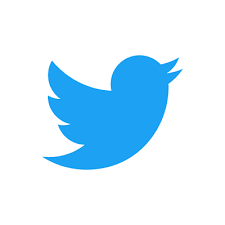 ne·go·ti·a·tion: discussion aimed at reaching an agreement
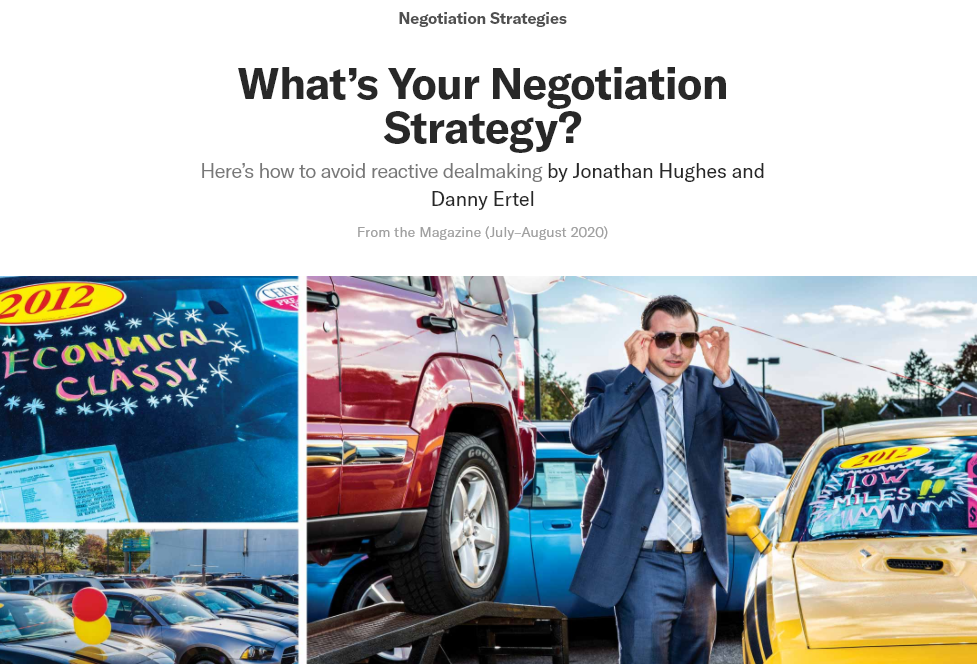 Many people don’t tackle negotiations in a proactive way; instead, they simply react to moves the other side makes. While that approach may work in a lot of instances, complex deals demand a much more strategic approach.
The best negotiators look beyond their immediate counterparts to see if other constituencies have a stake in the deal’s outcome or value to contribute; rethink the scope and timing of talks; and search for connections across multiple deals. They also get creative about the process and framing of negotiations, ditching the binary thinking that can lock negotiators into unproductive zero-sum postures.
Applying such strategic techniques will allow dealmakers to find novel sources of leverage, realize bigger opportunities, and achieve outcomes that maximize value for both sides 
(Harvard Business Review)
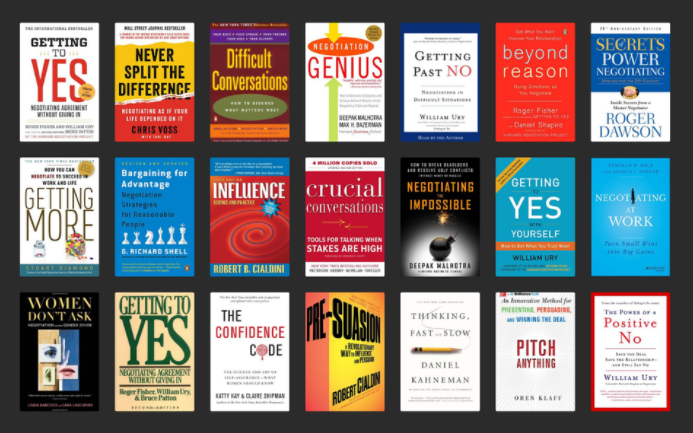 Art of Negotiation
"Despite the importance of crucial conversations, we often back away from them because we fear we'll make matters worse. We've become masters at avoiding tough conversations”.  
(Crucial Conversations)
Art of Negotiation
"The method of principled negotiation is to decide issues on their merits rather than through a haggling process focused on what each side says it will and won't do. Look for mutual gains whenever possible, and that where your interests conflict, you should insist that the result be based upon some fair standards independent of the will of either side.”  
(Getting to Yes)
Art of Negotiation
“ …humans all suffer from Cognitive Bias, that is, unconscious--and irrational--brain processes that literally distorts the way we see the world.”  
(Never split the difference)
PURPOSE
Prepare		(plan ahead) 	
Understand	(all aspects of the group practice) 
Reason		(why you)
Prioritize 		(pick 1-2)
Options 		(not static) 
Strategize 	(together, skin in the game) 
Emotional		(intelligence)
What to Do If Your Boss Says No
Approach the conversation with curiosity 
Ask good questions 
Ask the time to process 
Take a day or two to reflect 
Adapt your proposal 
Don’t let the perfect the enemy of the good
(John Coleman)
Know your raison d ’etre
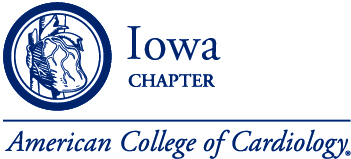 Work-Life Balance: 
Is it a myth?
Mahi L. Ashwath MD, MBA, FACC
President, Iowa ACC
Professional Reality
Prolonged Training:
Medical School
Residency
Cardiology Fellowship
Advanced Fellowship
Work Responsibilities
Clinical Care
Research
Administrative
Societies/ Committees
Volunteer/ Promotion
Personal Reality
Young families
Financial Responsibilities
High expectations for ourselves
Can You Have It All?
How Do You Balance?
Pick your priorities
Delegate 
Be kind to yourself
Pick Your Priorities
Evaluate your choices for a job:
Academic/ Private
Full time/ part time
On call obligations
Weekend duties
Travel Requirements
Financial reward
Pick Your Priorities
Be flexible with changing priorities / Reevaluate
Talks
Research
Meetings
Learn to say no – Pick your work
Plan with educational goals and milestones in mind  
Set boundaries – when are you going to catch up with work/ work related stuff? Kids in activities/ in bed
Delegate/ Outsource
Learn to ask for help – might be hard
Lean on partner, family, friends
Plan Ahead and Organize – shared calendar 
Personal - House cleaning, online grocery, cooking/ meals, kids drop offs, car pooling, family support
Professional - Nurse calling patients
[Speaker Notes: keep your ultimate goals]
Be Kind to Yourself
It is okay not to be A+ at everything 
Personal time to take care of yourself
Health
Exercise
Hobbies
Vacations
Burnout / Wellness
Watch for signs of burnout 
Wellness is not just lack of burnout
Remember why you are here
Look at the big picture
Align your goals and values
Make Time for Kids
Don’t ignore your kids to do work
Take time off and spend it with your family (vacations etc.)
Teach Your kids to be kind, smart, and how to cook, or other things				
By: The Kid
Can You Have It All?
How Do You Balance?
Pick your priorities
Delegate 
Be kind to yourself
Involvement with Professional Societies- Why Start Early?
Poonam Velagapudi, MD, MS, FACC
Structural and Interventional Cardiologist; Assistant Professor of Medicine
Associate Program Director for Cardiology Fellowship                              
University of Nebraska Medical Center, Omaha, NE                    
          Twitter: @pooh_Velagapudi
Disclosures
Abiomed
Opsens
Sanofi
Boston Scientific
Chiesi
Medtronic
Phillips
WHY START EARLY?
To stay connected and build a network 
For education and lifelong learning
To build leadership and other non-clinical skills 
For publications and other scientific contributions 
To remain open to opportunity
To Stay Connected and Build a Network
ACC.14: FIT ‘Stump the Professor’ presenter
ACC 2017-18: Chair, FIT Section, Co-moderator of ‘Stump the Professor’- reviewed abstracts, provided feedback to selected FIT presenters
ACC 2020-22: Chair, ACC MD/PhD & Interventional Challenging Cases 
ACC 2020-23: Chair, ACC Early Career Section, Section Steering Committee
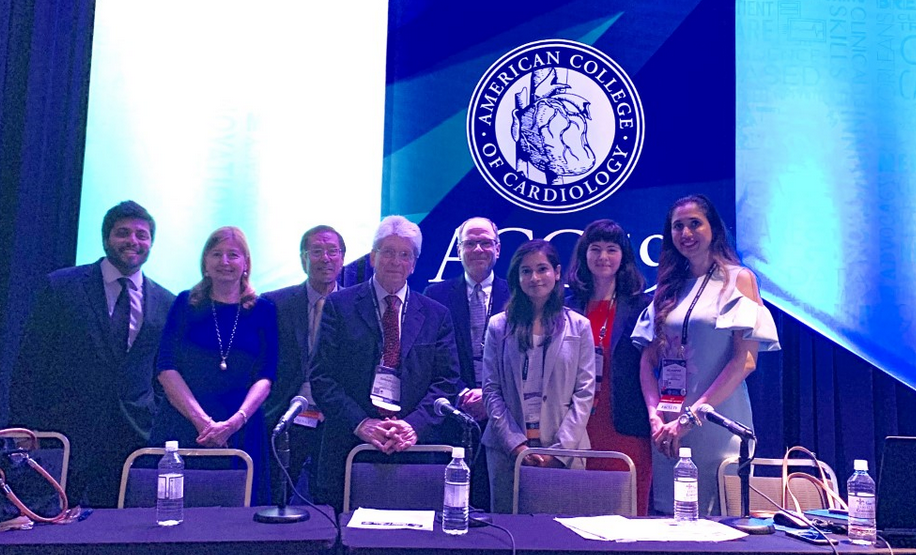 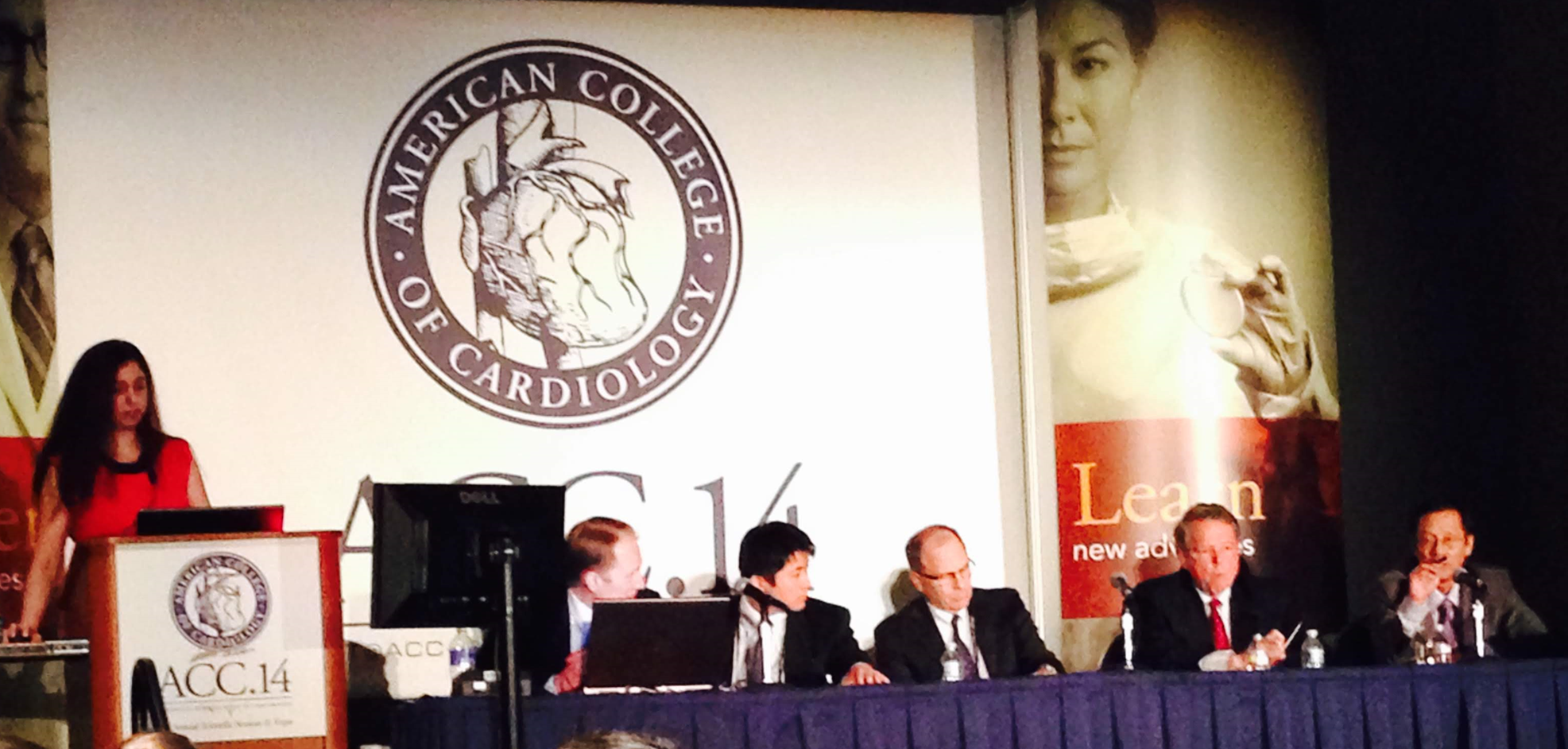 [Speaker Notes: FIT session at the ACC Annual Scientific Sessions
FITs submit cases as abstracts
FITs whose abstracts are selected for oral presentations are mentored by FIT Leadership council members (Chair and Past Chair) as they prepare for their presentations: tips on PowerPoint
Cases are discussed by panel of eminent faculty, Chair and Past Chair of the ACC FIT section 
Great experience, meet other FITs (cohort) and faculty mentors
I met faculty: Dr. Rick Nishimura, Dr. Pat Ogara, FIT Chair: Mike Cullen, Cohort: Marysia Tweet 
2018 and 2019: comoderated with Akhil Narang and Ada Stofanesci]
Education and Lifelong Learning
2016: Teaching Tomorrow’s Teachers (T3) at Big Sky (group activity, how to be a good educator, how to engage your audience by presenting in a clear & concise manner)
2018: Presentations at several meetings; Educating house staff 
2022: Selected for the ACC Early Career Emerging Faculty program, Washington DC
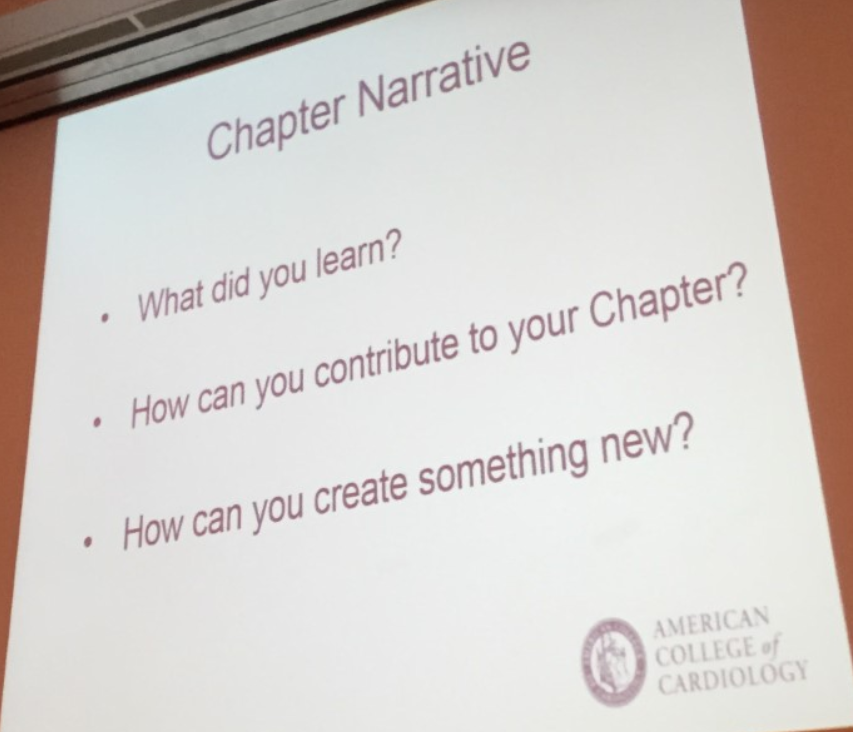 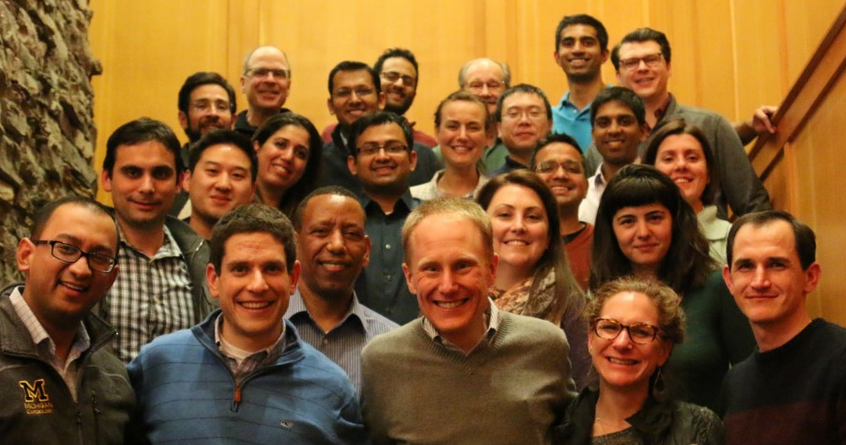 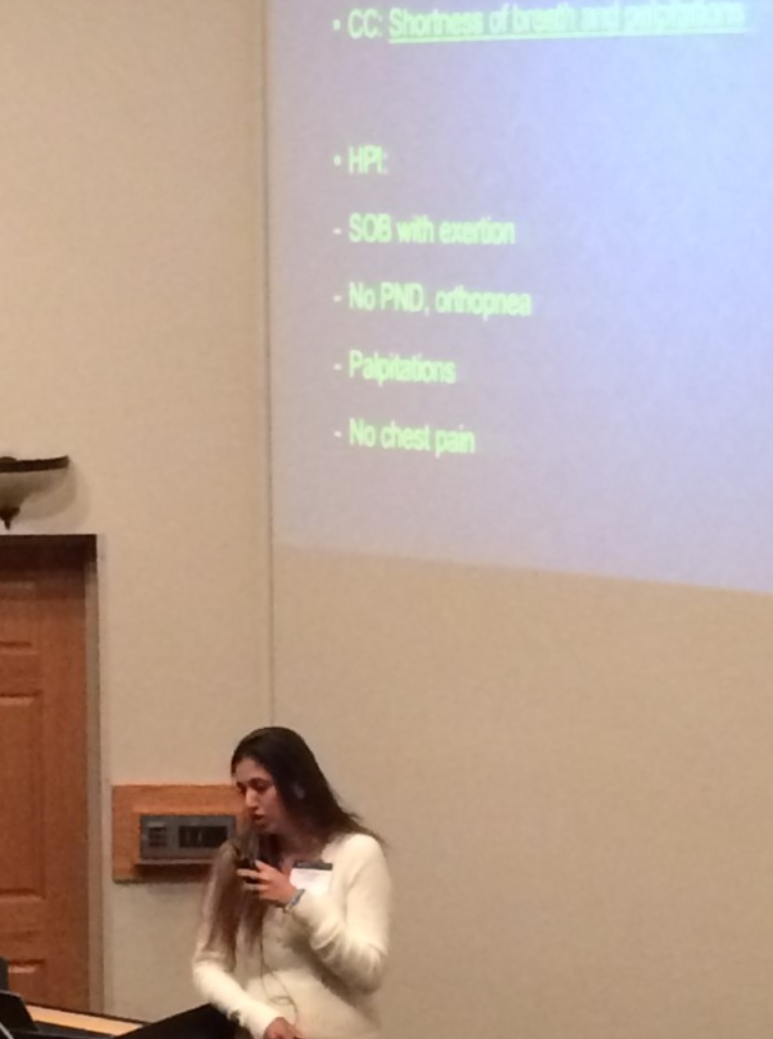 [Speaker Notes: Program developed by Shashank Sinha, Mike Cullen and Craig Alpert (FIT leaders), Marty Tam joined a year later when Shashank left
Annual program, FITs across the country are invited to apply, selected by thorough review 
FITs are paired with master educators, allotted a topic for presentation, mentored by the faculty 
Drs. Pat Ogara and Kim Eagle were the faculty mentors for the T3 conference]
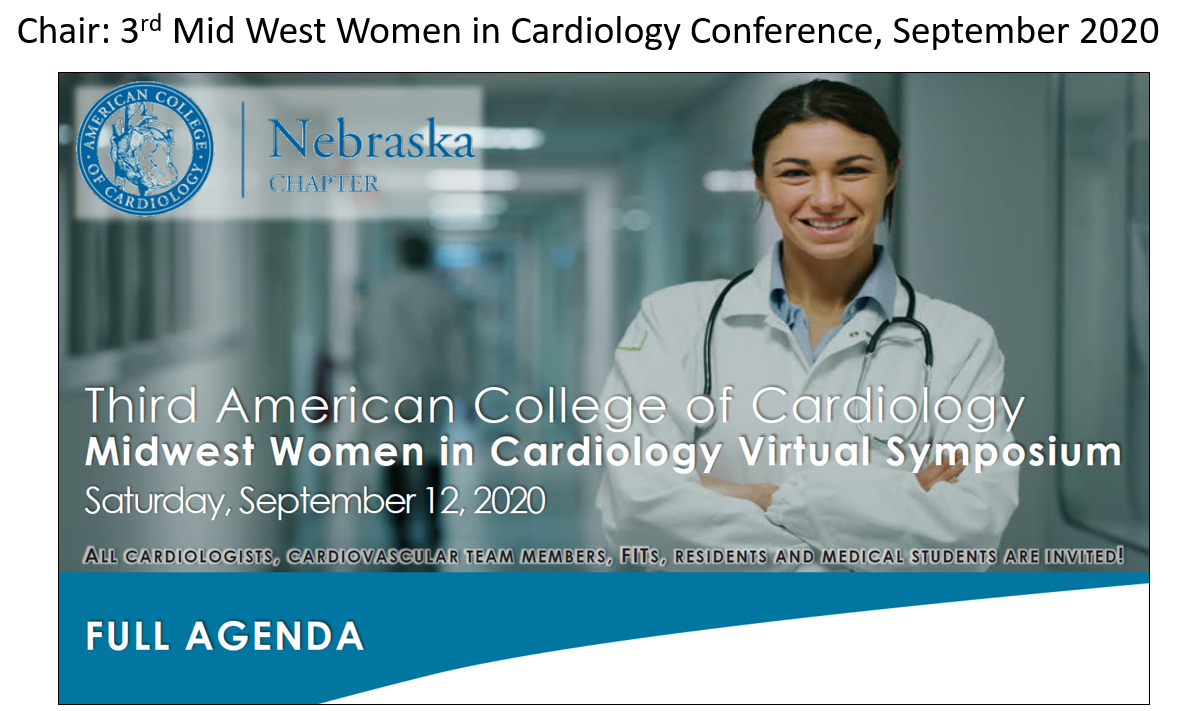 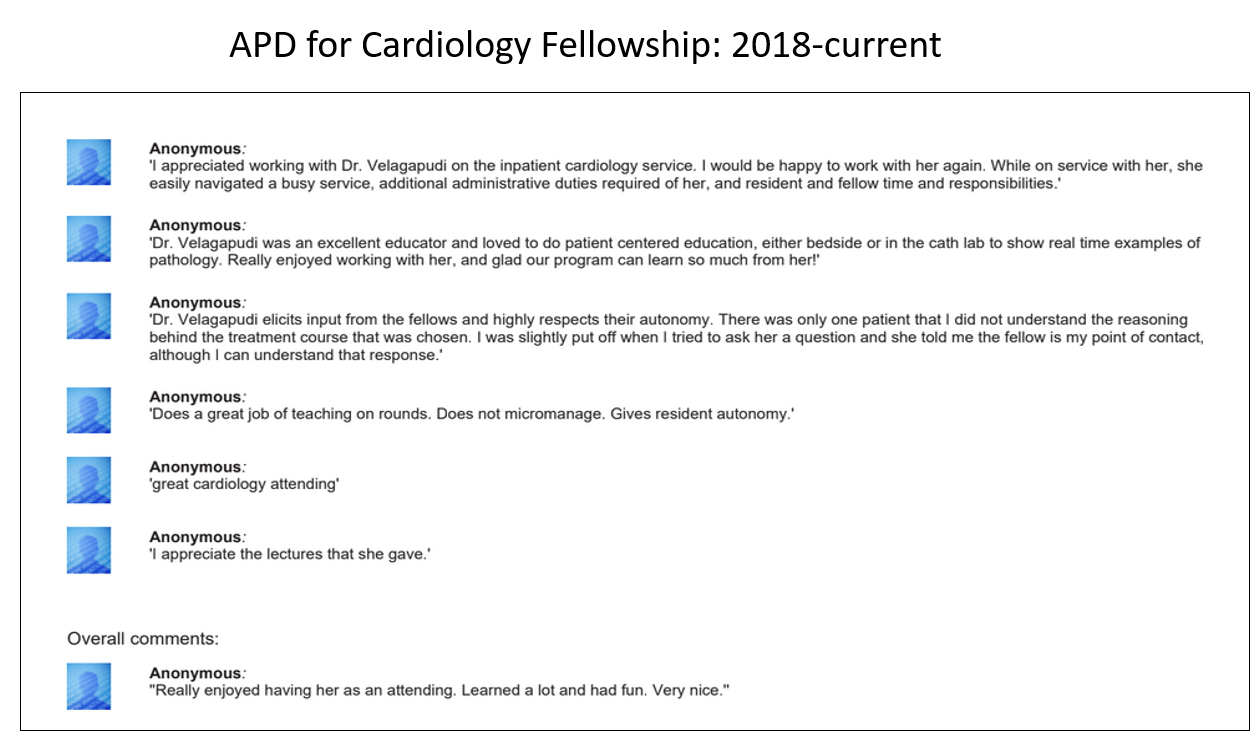 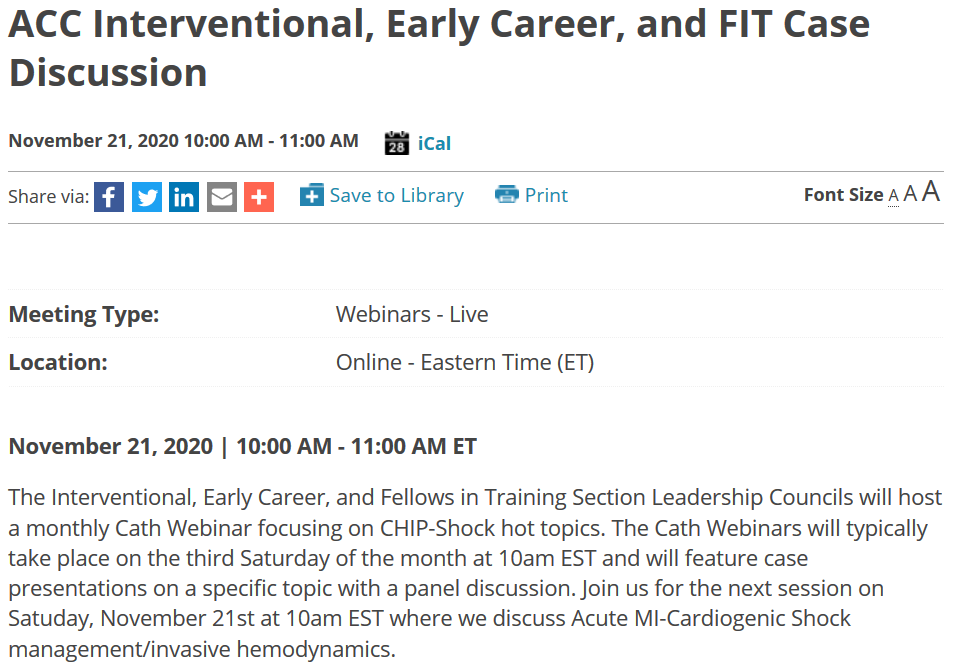 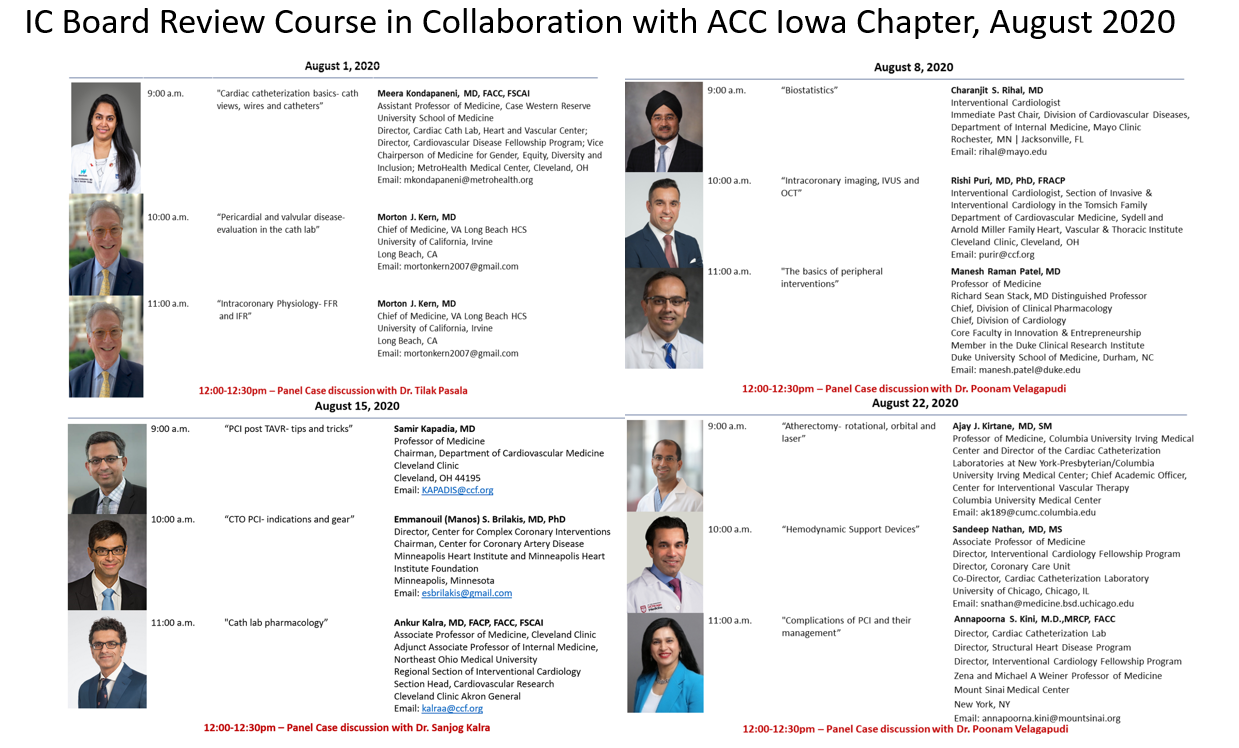 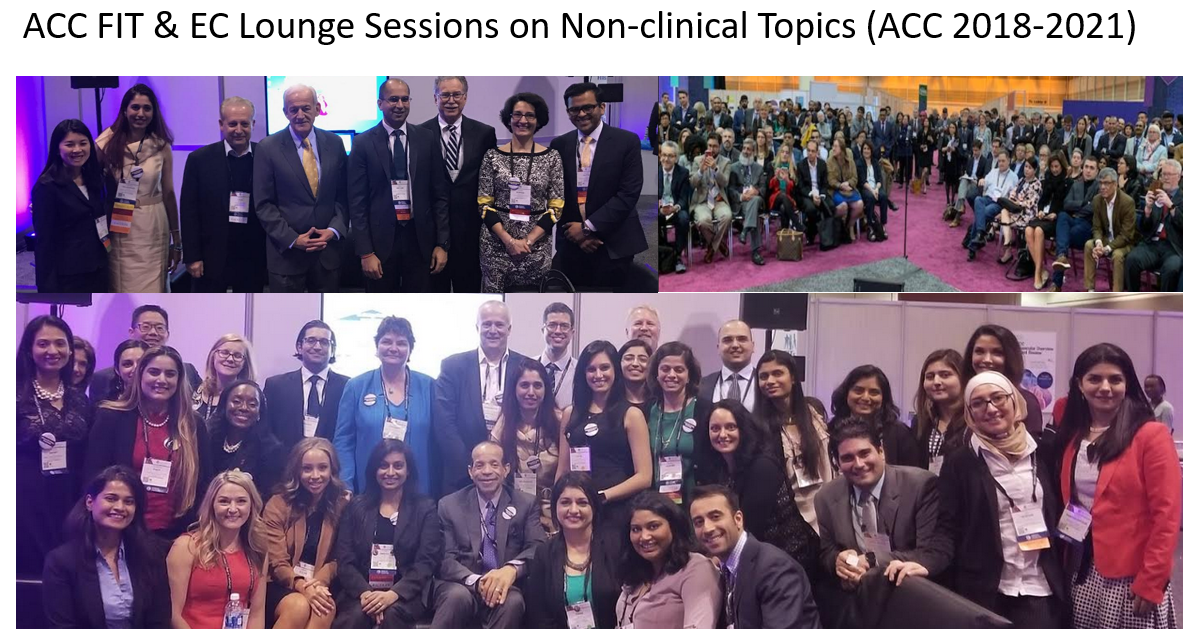 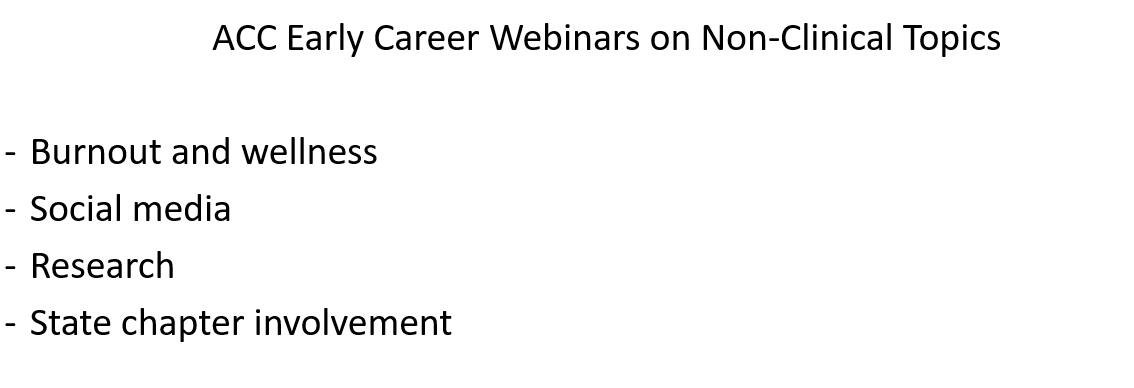 [Speaker Notes: Lectures for fellows and residents; feedback to fellows on a timely fashion; adequate independence during rotations
4 weekends of lectures on IC topics followed by case presentations
Virtual course with 20 faculty and 20 lectures covering topics related to cardiology and issues pertinent to women leaders 
Early Career and FIT case presentations with panel discussion by renowned members of the interventional cardiology community 
Lounge sessions: Wellness, Research, Social Media, PD meeting, etc
Lectures for fellows and residents; timely feedback]
Building Leadership and Other Non-clinical Skills
- 2018 to 2020: ACC Leadership Academy
Emotional intelligence, giving timely & constructive feedback, 360 evaluations 
Capstone Project with assigned mentors: Toolkit on burnout 
- 2018: 2nd Fondazione Internazionale Menarini Emerging Leaders Scholarship Program in conjunction with the Asia Pacific Society of Cardiology Congress, Taipei
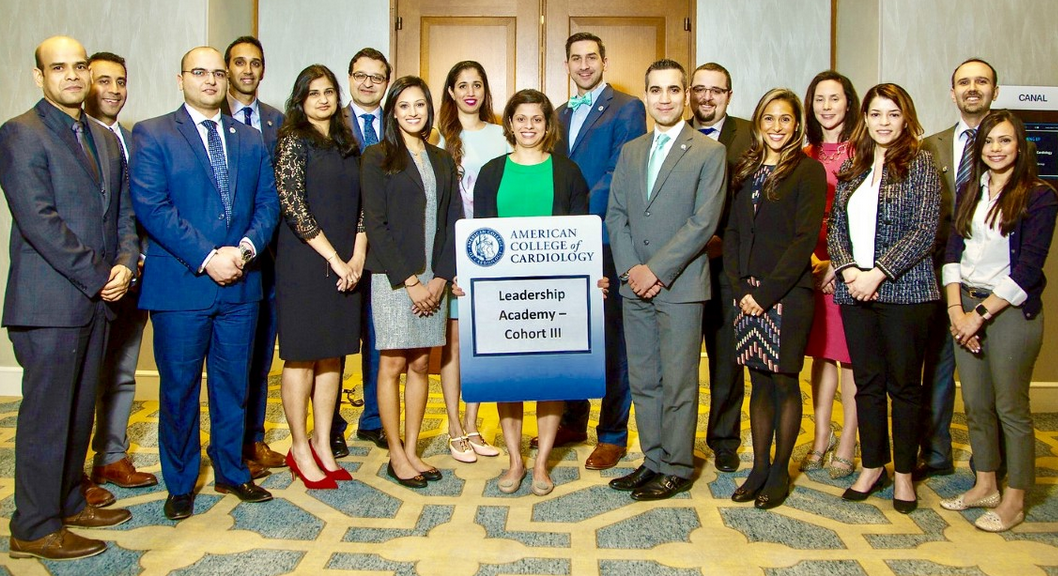 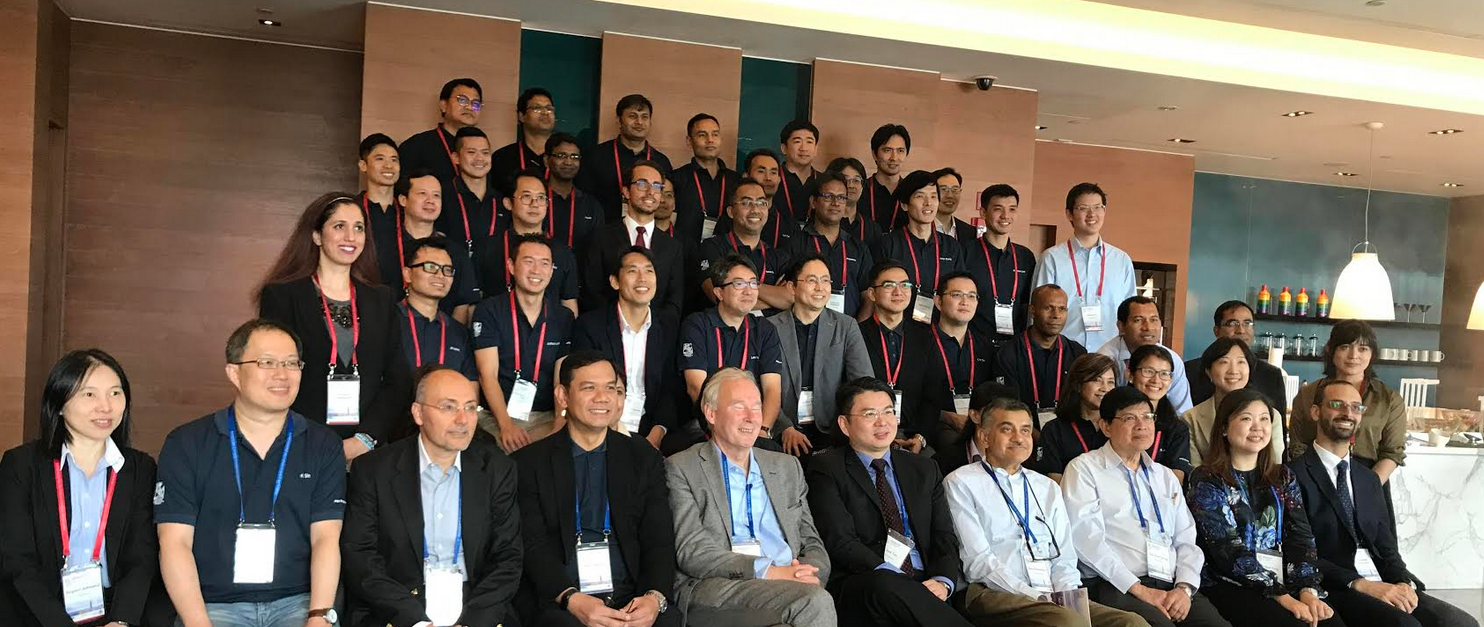 [Speaker Notes: Rosanne Nelson leads the course, 2 year commitment and attendance at ACC meetings, aimed to develop emotional intelligence and other qualities that are essential to be successful as leaders; 360 degree evaluation from peers, HOW TO GIVE FEEDBACK, etc; Capstone project was to create a wellness toolkit for the early career members and mentors were Drs. Akshay Khandelwal and Robert Shor
Annual program, FITs across the country are invited to apply, selected by thorough review 
FITs are paired with master educators, allotted a topic for presentation, mentored by the faculty]
Building Leadership and Other Non-clinical Skills
- 2019: ACC Clinical Trials Research: Upping Your Game program 
Education regarding clinical trials research
Creating a personal action plan 
Participation in clinical trial enrollment
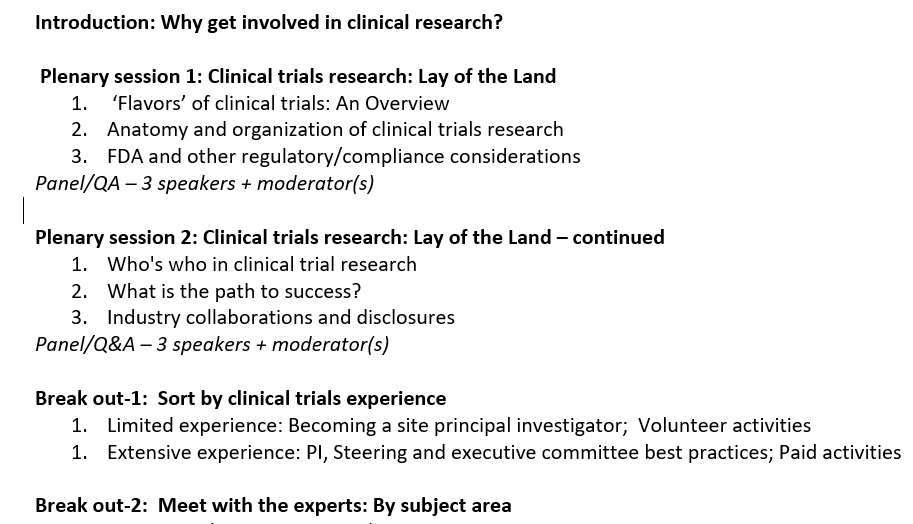 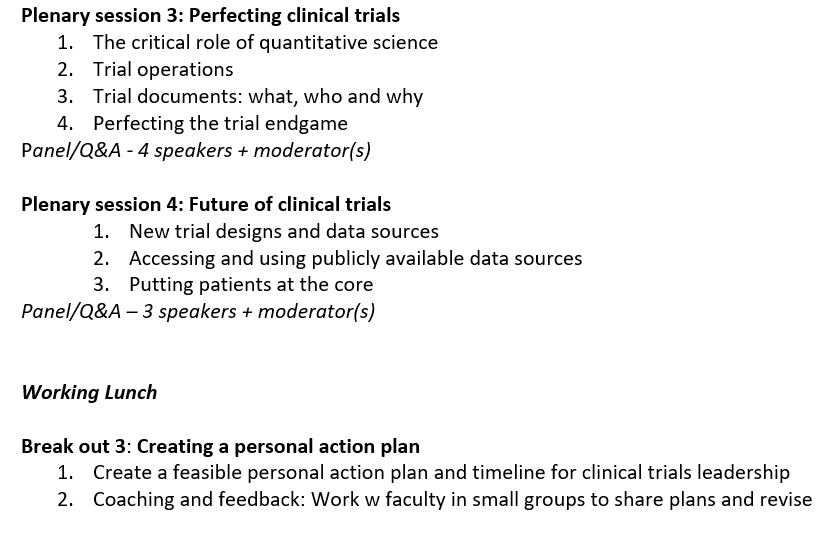 [Speaker Notes: Rosanne Nelson leads the course, 2 year commitment and attendance at ACC meetings, aimed to develop emotional intelligence and other qualities that are essential to be successful as leaders; 360 degree evaluation from peers, HOW TO GIVE FEEDBACK, etc; Capstone project was to create a wellness toolkit for the early career members and mentors were Drs. Akshay Khandelwal and Robert Shor
Annual program, FITs across the country are invited to apply, selected by thorough review 
FITs are paired with master educators, allotted a topic for presentation, mentored by the faculty]
Publications and Scientific Contributions
2018: ACC FIT Section- ‘A New Educational Framework to Improve Lifelong Learning for Cardiologists’ in JACC 
2020: Member, ACC BOG Task Force on ‘Well being’- ‘The Imperative of Addressing Clinician Well-Being’ in JACC
2022: ACC Early Career Section- Article on ‘Early Career Parenting challenges’ (accepted for publication in JACC)
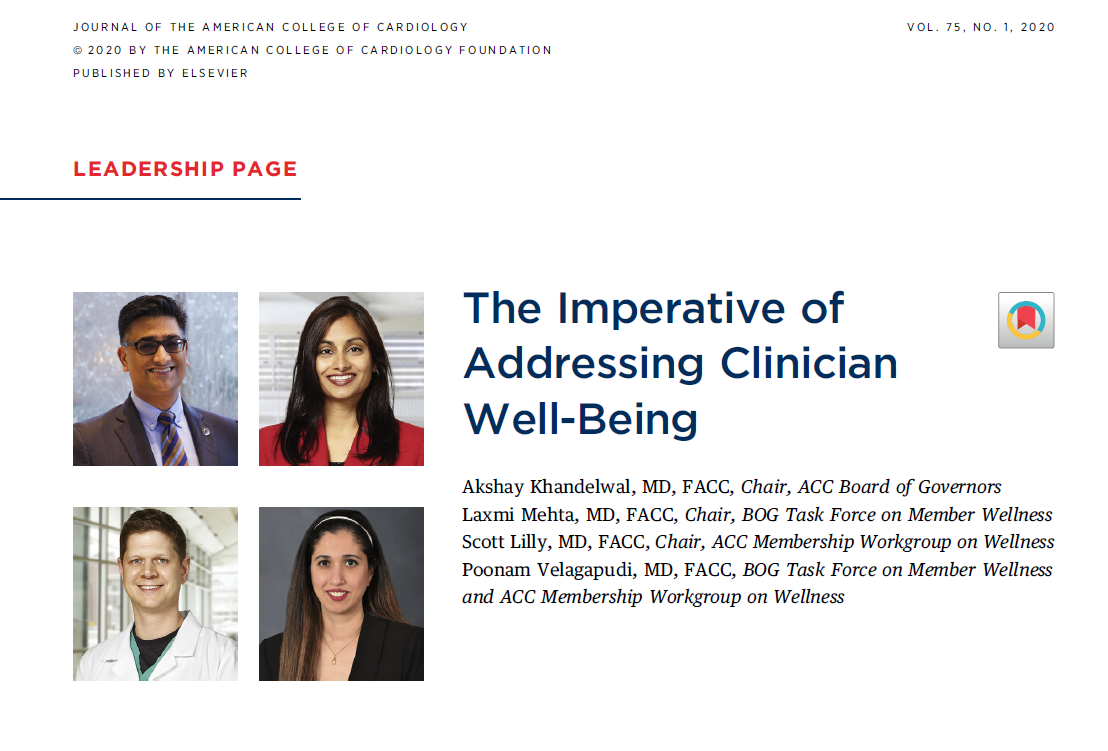 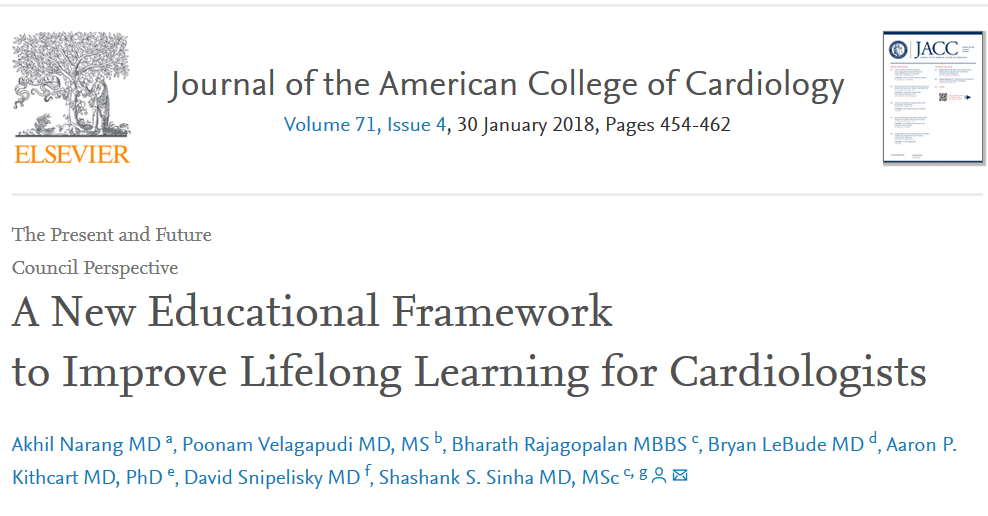 Opportunities
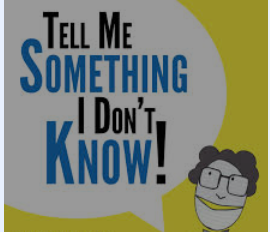 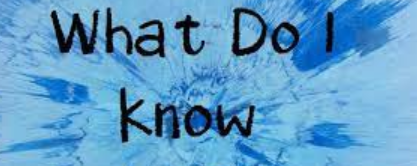 Why is involvement with professional societies important and why start early?
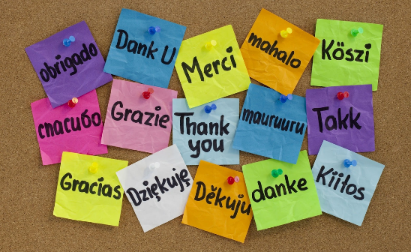